Modern Languages for   Life and Work Award			Leadership: An Introduction
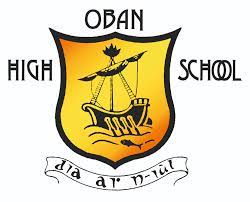 Leadership: An Introduction
Helen Hope  PT Modern Languages
Aisling Clark  PT Developing Young Workforce
Leadership: An Introduction
Aims:To learn about Oban High School’s journey in delivering Leadership AwardTo look in detail at the Leadership unit in the MLLW award and its assessment To give an overview and some detail of the lessons we deliver with practical examples
Leadership: An Introduction
By the end of today, you should have an understanding of:	The content to be delivered	Possible practical approaches to delivery		The 3 outcomes 	The final assessment evidence
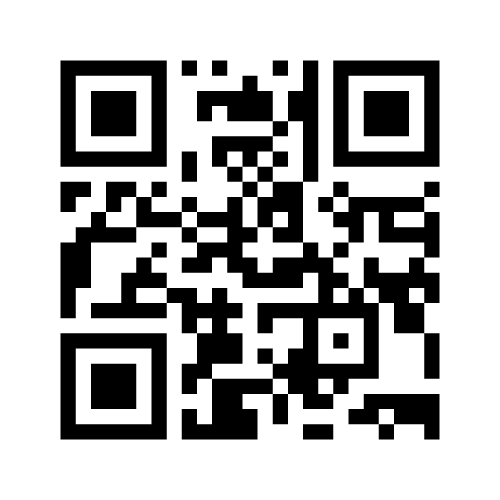 https://www.menti.com/ya7t1fjhhu
Leadership
There are two units which make up the whole Leadership Award – 
Leadership An Introduction
Leadership in Practice
Oban High School Presenting whole Leadership Award to S6 pupils for several years.
For MLLW at both levels 5 and 6, learners work on ONLY the first of these Leadership units :
Leadership: An Introduction
Leadership: An Introduction Overview
The purpose of the unit is to provide learners with the opportunity to develop their research skills, reflect on their own qualities, skills and experience in relation to leadership and to develop the leadership skills and values necessary to work cooperatively with others
There are 3 outcomes to be passed at

 both levels 5 and 6
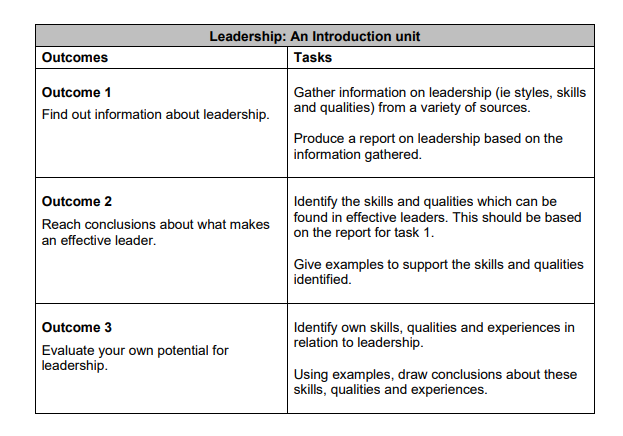 Level 5
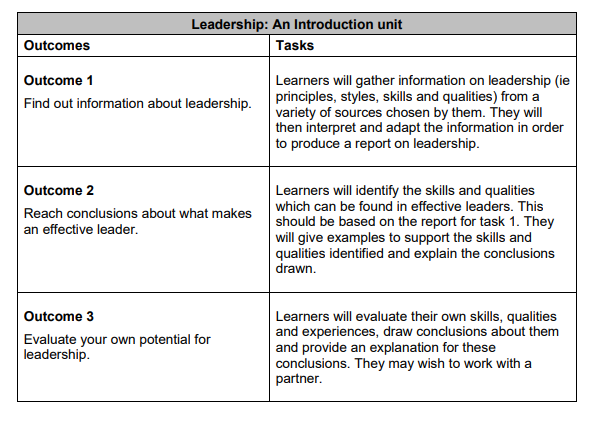 Level 6
Differentiation  Outcome 1 – find out information and produce report
Level 5

use at least three different sources of information 

Produce a report on leadership based on the information gathered
Level 6

use at least four different sources of information.

Interpret and adapt  the information gathered in order to produce a report
Differentiation Outcome 2 		– reach conclusions about what  								   makes an effective leader
Level 5
Make conclusions about the skills/ qualities found in effective leaders.

Examples can support these conclusions
Level 6
Make conclusions about the skills/ qualities found in effective leaders

Provide an explanation to support these conclusions

Compare the effectiveness of different leaders
Differentiation Outcome 3 		– learners evaluate their own   							   potential for leadership
Level 5

Identify own skills, qualities and experiences in relation to leadership

Use examples to draw conclusions about these
Level 6

As per Level 5 and including:

An explanation to support these conclusions
Differentiation	-	level of support
Assessment – arrangement documents
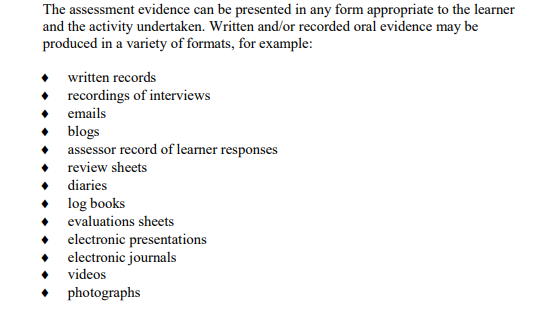 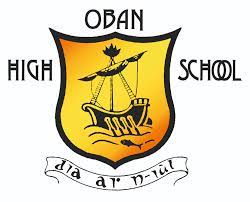 Oban High School 
Introductory lesson to Unit 1
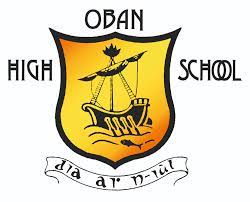 Unit 1 – lesson 1
Leadership: An Introduction
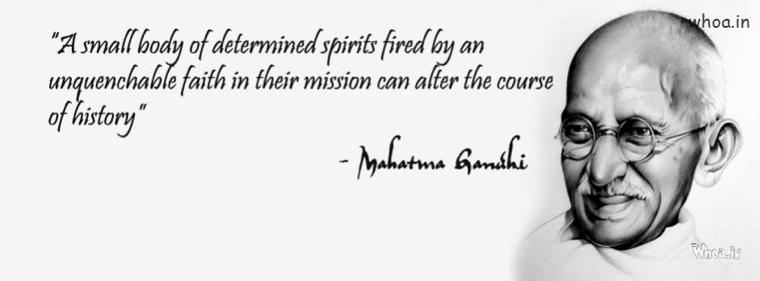 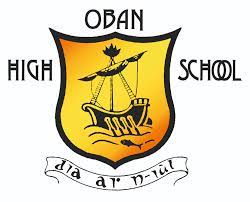 SQA Leadership Award SCQF 5-6
The Leadership Award is made up of two units: Unit 1 Leadership an Introduction, Unit 2 Leadership in Practice. 
The first unit is research based and the second unit is activity based. 
The two units can be worked in conjunction
At level 6 it accrues 7 UCAS points.
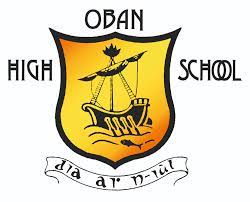 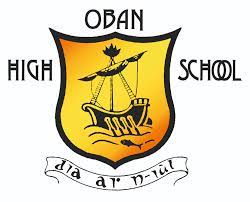 Unit 1
In this unit, learners carry out research to find out about leadership styles and the skills and qualities found in effective leaders. Learners are required to produce a short report on their findings and evaluate their own potential for leadership. You will write a report on leadership including the following:
Principles, styles, skills and qualities of leadership.
Reach conclusions about what makes an effective leader.
Reach conclusions about the skills and qualities which can be found in effective leaders. 
Evaluate your own leadership potential
Benefits to you! This award will help you to:
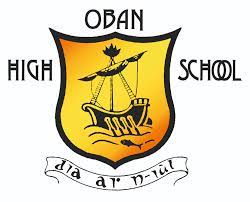 Understand the impact you can have on others and on the success of an activity

Build your self esteem and confidence in speaking with peers as well as staff across the school and in the wider community

Raise your self awareness about how you can contribute to school and society
Benefits to you! This award will help you to:
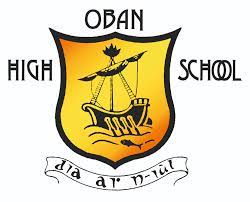 Develop organisational and time management skills

Develop self management and independent learning skills in preparation for Further/Higher Education and employment
You will research information about leadership. This will be done using information from the media, the Internet, personal experience, interviews or questionnaires
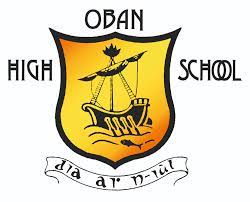 You will reach conclusions about what makes an effective leader and present it in the form of a report or presentation.
The Report
You will need to identify at least two effective leaders and compare the different ways in which they provide effective leadership. You should link these leaders into one of the identified styles e.g. Hitler is autocratic
You will evaluate your own potential for Leadership. What are your skills and qualities? What principles do you have that you think are important?
Please ensure you have at least 4 sources of information. These can include The Internet, Textbooks, Newspapers and Magazines, Television and People.
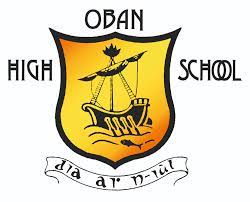 Time 100
Time 100 is an annual list of the 100 most influential people in the world assembled by the news magazine Time.

First published in 1999 the list is now a highly publicised annual event. 

Appearing on the list is often seen as an honour. Time makes it clear that entrants are recognized for changing the world, regardless of the consequences of their actions.
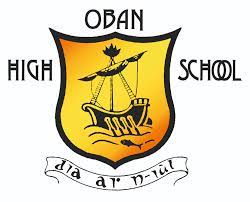 Task: Leader or influencer?
https://time.com/collection/100-most-influential-people-2020/
Discuss
What is the difference between influence and leadership? Is there a difference?
Task: Leader or influencer?  Some thoughts
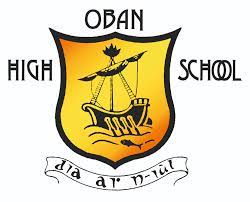 Leaders Need Influence, But Not All Influencers Are Leaders

Marketers influence. Authors influence. Leadership demands more than that. 

It empowers people to do the work themselves to create a positive future in line with values
Task: Leader or influencer?  Some thoughts
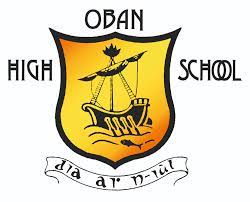 Influence Can Happen Without Leadership Yet Will Be Fleeting

Being a leader has more to do with who you are than influence. Influence can happen without leadership yet will be fleeting.
Task: Leader or influencer?  Some thoughts
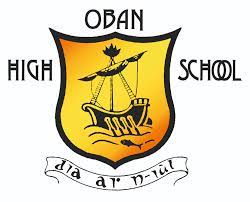 Influencers lead ideas.  Leaders lead people. 

Influencers come up with ideas no one every thought of before. 

Leaders figure out how to formalize those ideas and mobilize teams to turn those ideas into reality.
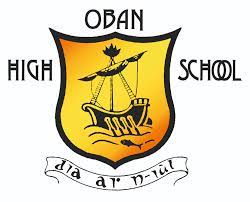 Task:
Everyday Leadership TED talk 6 minutes
How to start a movement

Discuss what leadership is with your partner or in a group.

Share your findings with the class

Define the idea of leadership in a sentence or two:- what is it about, what does it involve, what is the theory behind leadership? Think about what you have learned from the 2 films you have watched. Is everyone a leader?
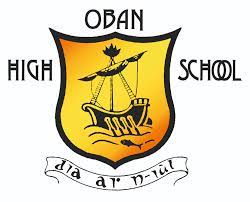 Task Rewrite this definition in your own words.
“Leadership may be defined as having the ability to influence people through personal qualities, actions or behaviours to achieve a common goal. 
People want to be guided by someone they respect. To gain respect they must be ethical and responsible and demonstrate a sense of respect in their team or followers. 
A successful leader makes people want to follow them by having a clear sense of direction. A sense of direction is achieved by having a strong vision of the future.”
Think!
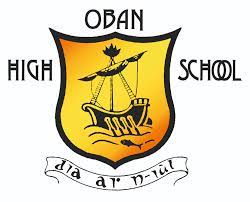 Leadership is not about being in a formal position. It’s about action. You can grant someone the title of chief executive, but that does not make him or her a leader. Leadership is earned. 
You get to be a leader in the eyes of others because of what you do. Leadership is about having the courage and spirit to move from whatever circumstances you are in to a place of making a difference in the world. 
The next time you say to yourself, “Why don’t they do something about that?” look in the mirror. Ask the person you see, “Why don’t you do something about that?” 
Be a Leader
Sequence of work
Introduction to Leadership
Focus on Sir Alex Ferguson
Leadership Styles
Principles and Practice
Skills and Qualities
Completing the Report
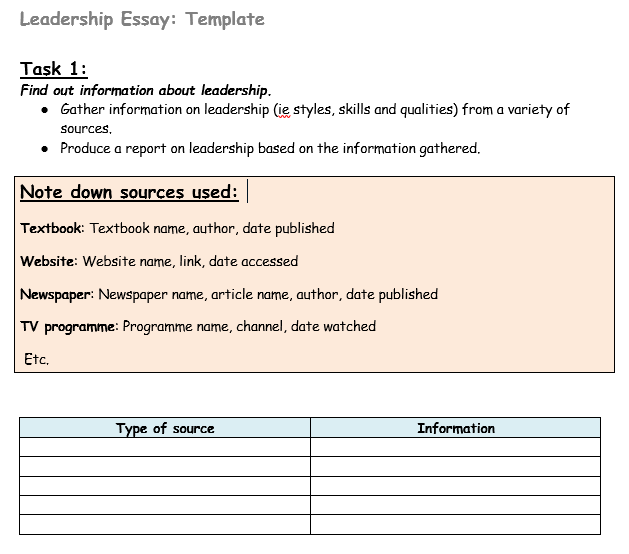 Writing the ReportResearching information about Leadership – styles and leaders
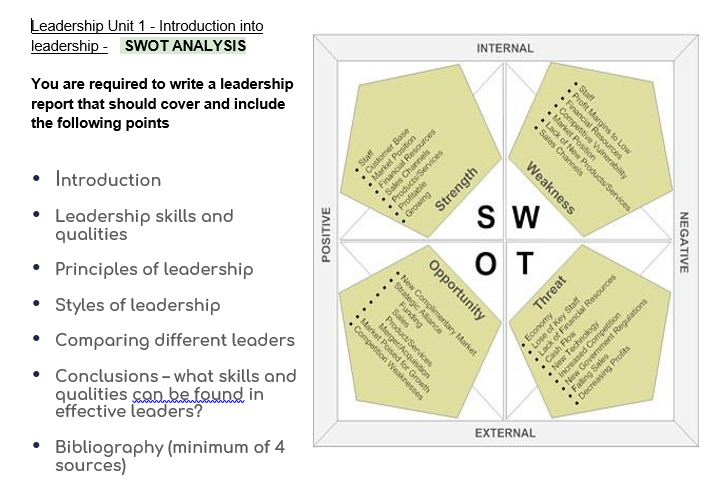 Writing the ReportEvaluating own potential for leadership
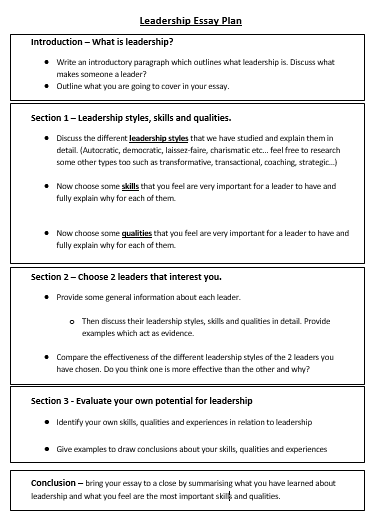 Writing the Report
Where to find documentation
https://www.sqa.org.uk/sqa/47258.html
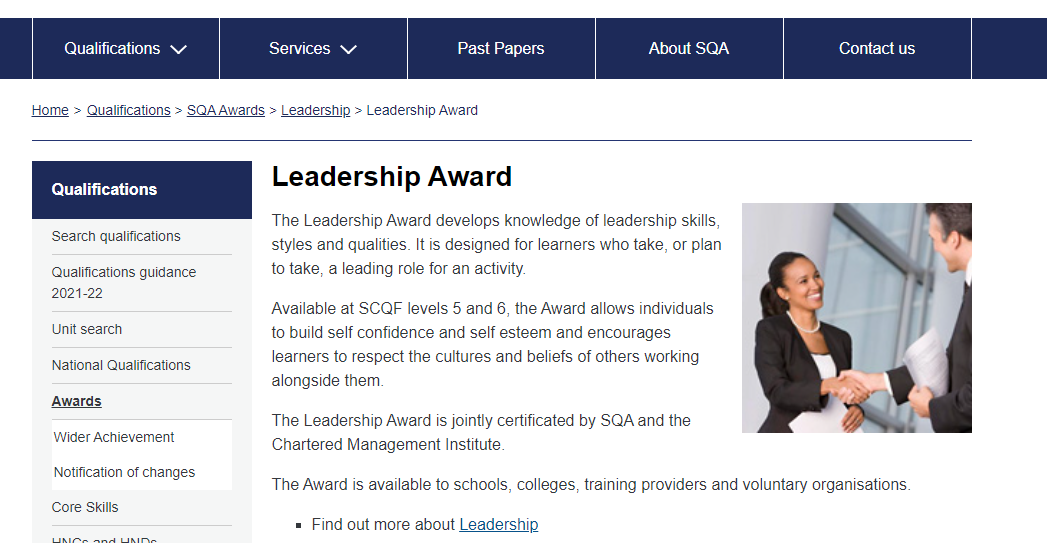 Recap
2
How many Units are there in the overall Leadership Award?
How many Units are studied as part of the Modern Languages for Life and Work Award?
1
What is the name of the Unit?
Leadership an Introduction
Find out Information about Leadership
Reach conclusions about what makes an effective leader
Evaluate own potential for leadership
What 3 Outcomes need to be met?
How do pupils evidence this?
Various formats
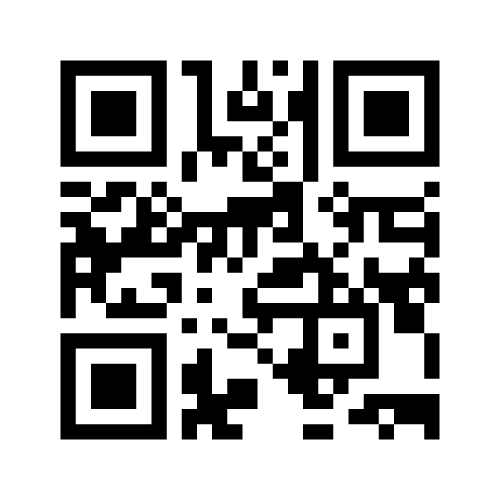 https://www.menti.com/tv4ij1n3bt
Any questions?